簡易手機架
步驟一
選擇一個20mmX20mmX20mm的正立方體
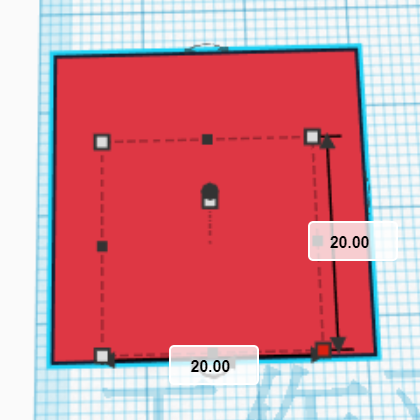 步驟二
1.選擇一個【圓形屋頂】
2.利用旋轉的功能
  將物件轉成如圖
  的方向
3.將大小調成20mmX5mm
4.將高度調成20mm
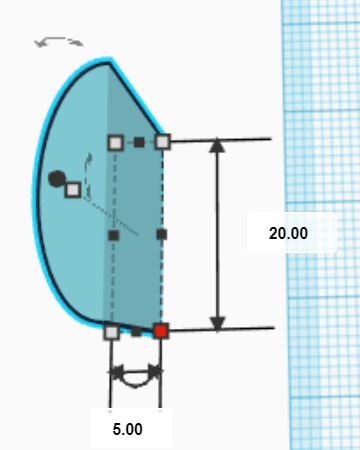 步驟三
利用【對齊功能】與【方向鍵移動】，讓圓形屋頂與正立方體接在一起。
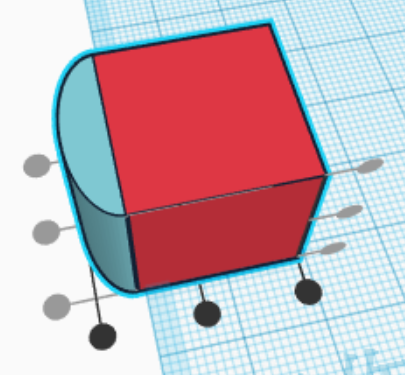 步驟四
選擇透明正方體，並調整為120mmX15mm，高度為20mm。
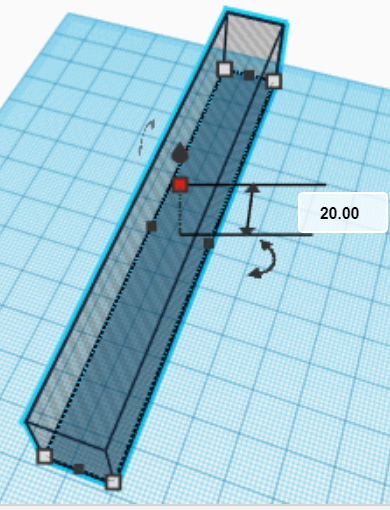 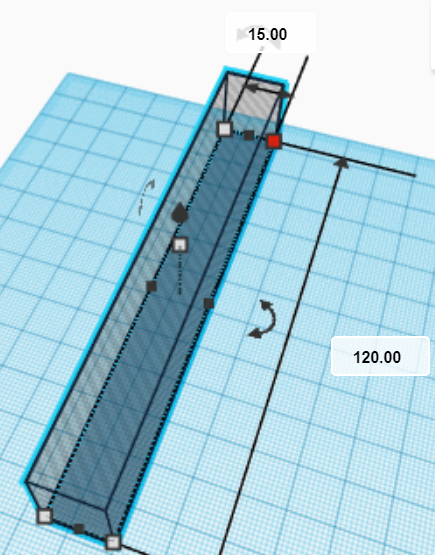 步驟五
將透明長方體，旋轉22.5度。
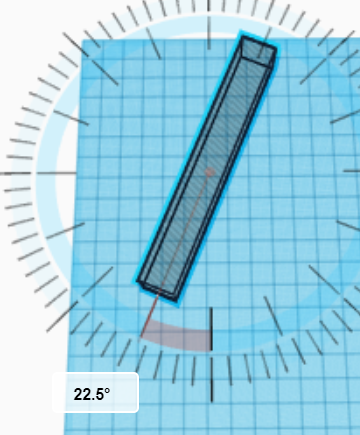 步驟六
將「圓形屋頂」、「正立方體」及「透明長方體」組合再一起。
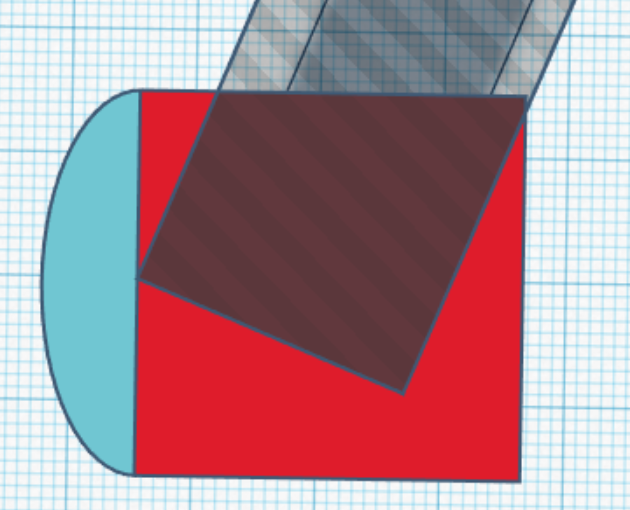 大約在
中間位置
離底部要大於5mm
步驟七
選擇一個正立方體，並調整為100mmX5mm，高度調整為15mm。
高度15mm
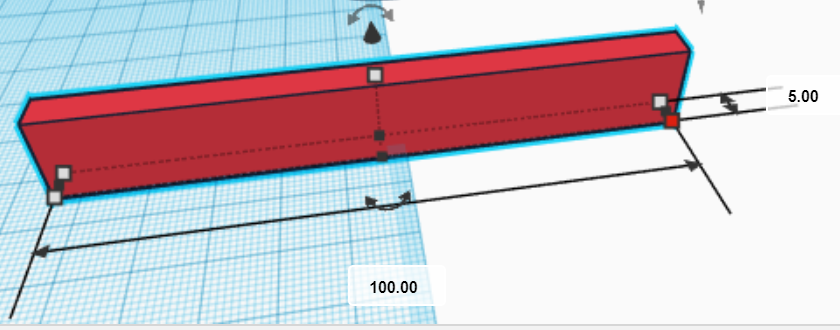 步驟八
利用「對齊功能」，並以「正立方體為主」，讓長方體與正立方體組合完成。
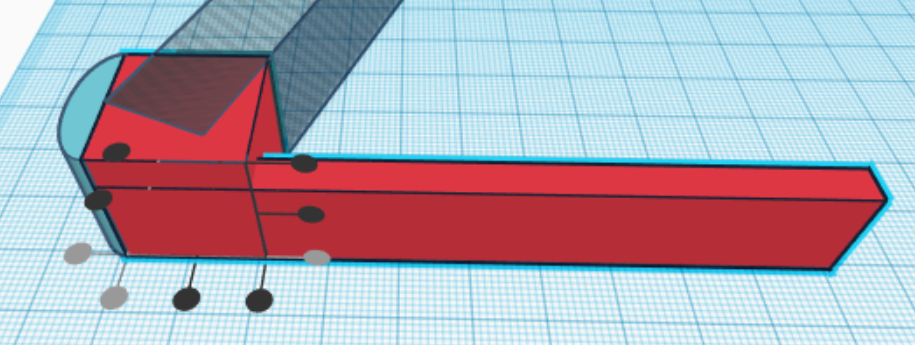 步驟九
選擇文字的第一字，並將大小調整為50mmX20mm，高度為20mm。
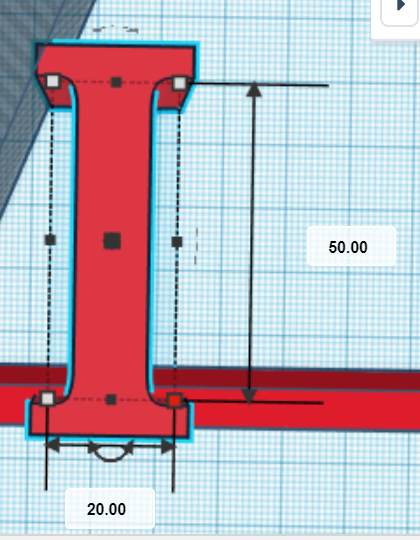 步驟十
利用「對齊功能」，並以「正立方體為主」，讓長方體與文字組合完成。
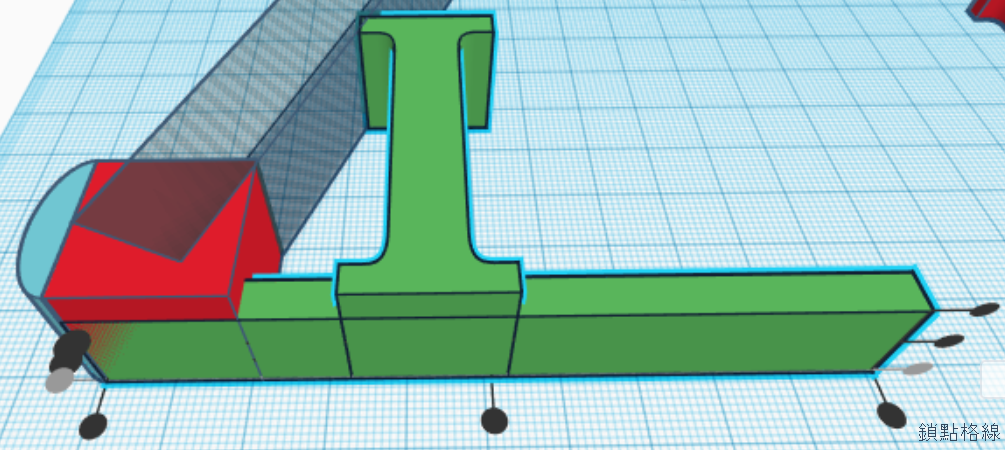 步驟十一
利用「方向鍵」左右移動，讓文字與透明長方體，有一點點重疊。
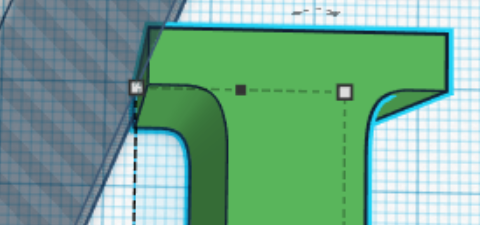 步驟十二
用滑鼠同時選取「圓形屋頂」、「正立方體」、「長方體」及「透明長方體」，並執行「群組」功能。
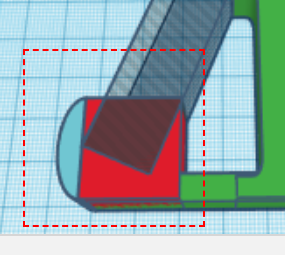 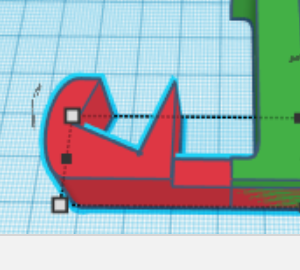 步驟十三
用滑鼠同時選取「全部」，並執行「群組」功能。
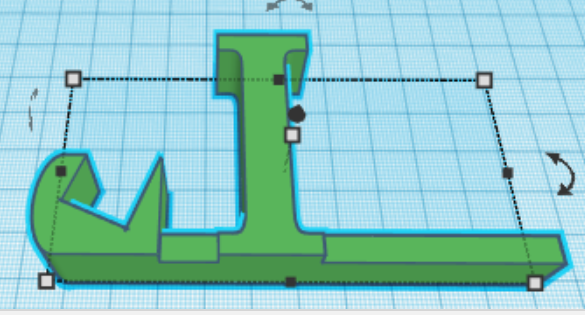 步驟十四
將其他的字串文字(不要太多字，約3-5個字為宜)，放在適當位置，並利用【對齊功能】，讓底部對齊，字串也不可超過底部的右側。
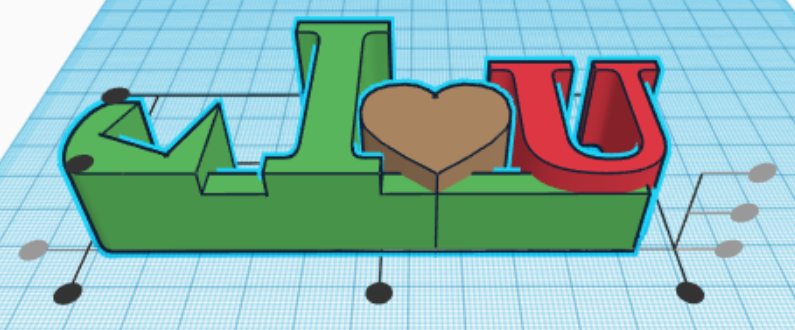 步驟十五
用滑鼠同時選取「全部」，並執行「群組」功能，完成簡易手機架。
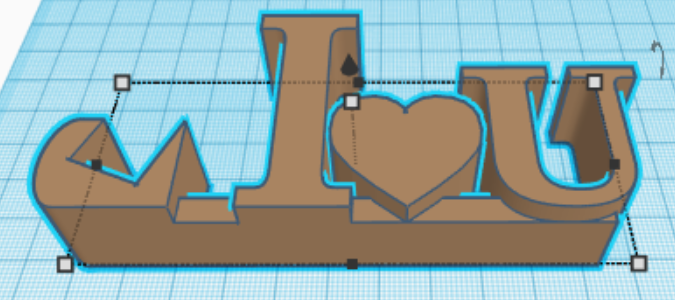 特殊狀況處理
當文字中有如「i」、「j」有分離狀況時。
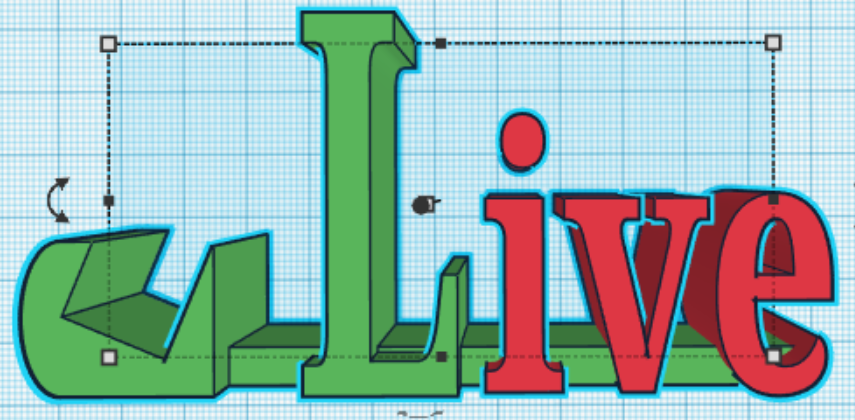 特殊狀況處理
請利用長方體將分離的地方連在一起，寬度不要超過圓點寬度，高度設為15mm，再用【群組】將全部組合即可。
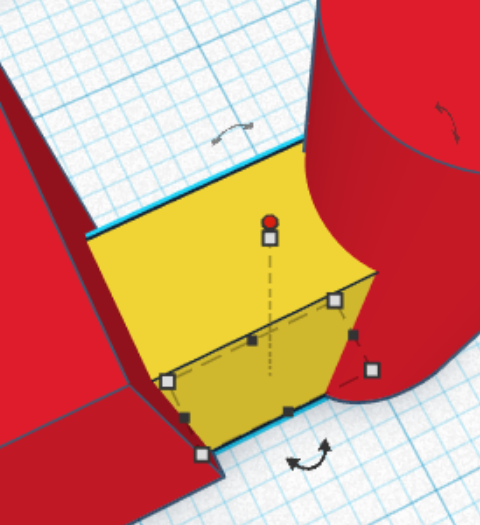 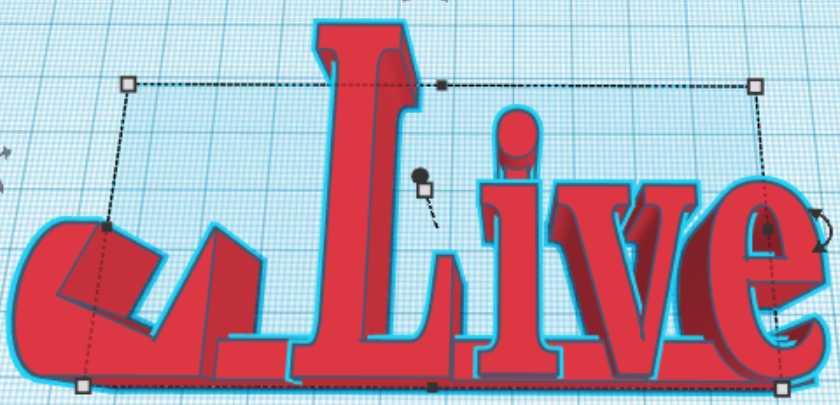